Математические загадки
Агасиева Е.Г.
учитель математики
МКОУ «Хили-Пенджикская СОШ»
Жуки и пауки
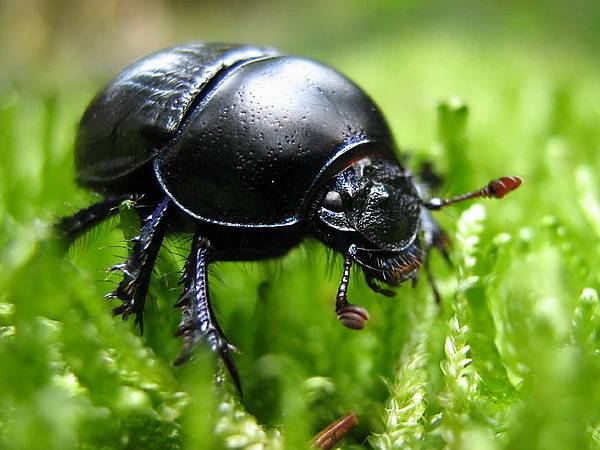 Вопрос: сколько ног у жука?
Сколько ног у паука?
У меня в одной коробке три жука,
А в другой имею я три паука.
В уголке шуршат бумагой два ежа,
А в двух клетках распевают два чижа. 
Кто, ребята, сосчитать бы мне помог, 
Сколько вместе все они имеют ног?
54 ноги
Ответ :
Помощники
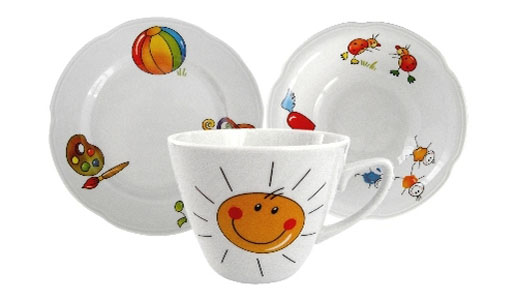 7 тарелок им умыты,
8 чашек не забыты,
Ложек — дюжина одна
Чистота кругом видна
Вы готовы дать ответы,
Сколько всей посуды этой
Перемыл он, сын-проказник?
Дело было в мамин праздник.
27
Ответ :
Солдаты
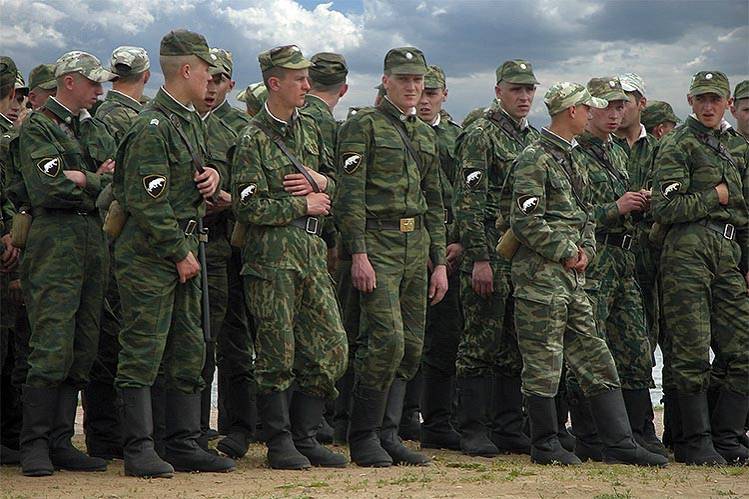 10 солдат строились в ряд,
10 солдат шли на парад.        
9/ 10 было усатых, 
Сколько там было безусых солдат?
10 солдат строились в ряд,
10 солдат шли на парад.
8/ 1 0 было носатых,
Сколько том было курносых солдат?
1 безусый, 2 курносых
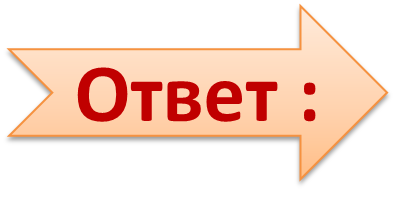 Вопросник
111-11
   
(5+5+5+5)•5,

 (5•5•5-5•5)
Напишите 100 пятью единицами, 
а затем пятью пятерками.
Сказочная викторина
Дюймовочка
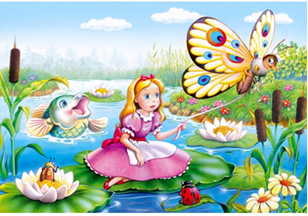 Кто выше: 
сказочный россиянин-коротышка 
Мужичок-с-ноготок или Дюймовочка?
Ведь  рост Дюймовочки 2,54 см, 
что больше размера ноготка.
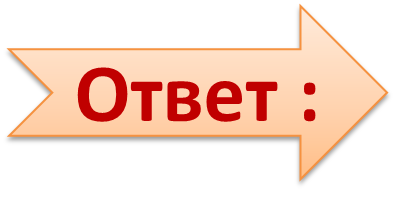 Сказочная викторина
Русская народная    
сказка «Теремок».
В какой сказке рассказывается об ограниченном приёме пайщиков в жилищный кооператив?
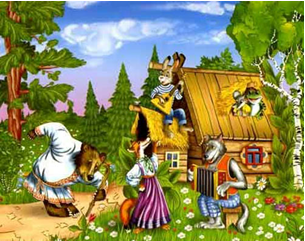 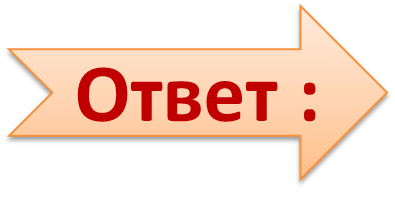 Сказочная викторина
КОЛОБОК
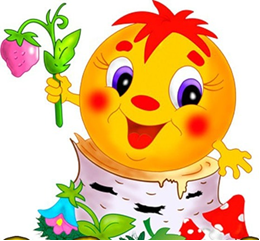 Назовите популярную русскую народную сказку с тремя покушениями на убийство и одним убийством?
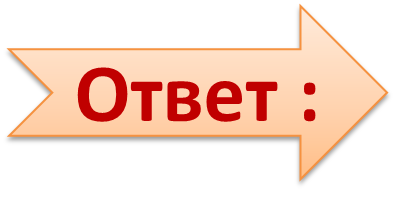 Сказочная викторина
МИ – ЛЯ  (миля)
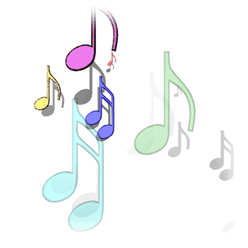 Назовите 
музыкальную
 меру длины.
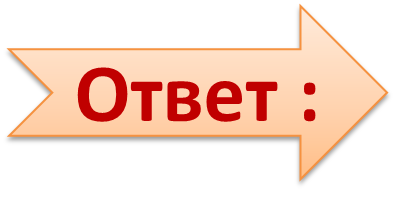 Сказочная викторина
Сказка
  о золотом   Петушке
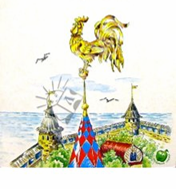 На страже отечества.Правительство намерено сократить расходы военно-промышленного  комплекса, купив биологический наблюдательный прибор, реагирующий на приближающегося неприятеля. 
О какой из сказок А.С. Пушкина идёт речь?»
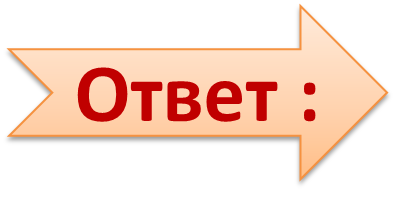 Сказочная викторина
Сказка о мертвой царевне  и семи богатырях
Внимание!В продаже появились фальсифицированные фрукты, употребление которых приводит к негативным последствиям, таким, как продолжительный летаргический сон.Прежде, чем приобретать фрукты, требуйте сертификат соответствия и лицензию на право торговли.
 (О какой из сказок А.С. Пушкина идёт речь?»
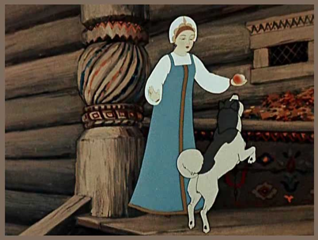 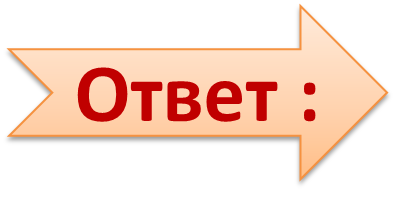